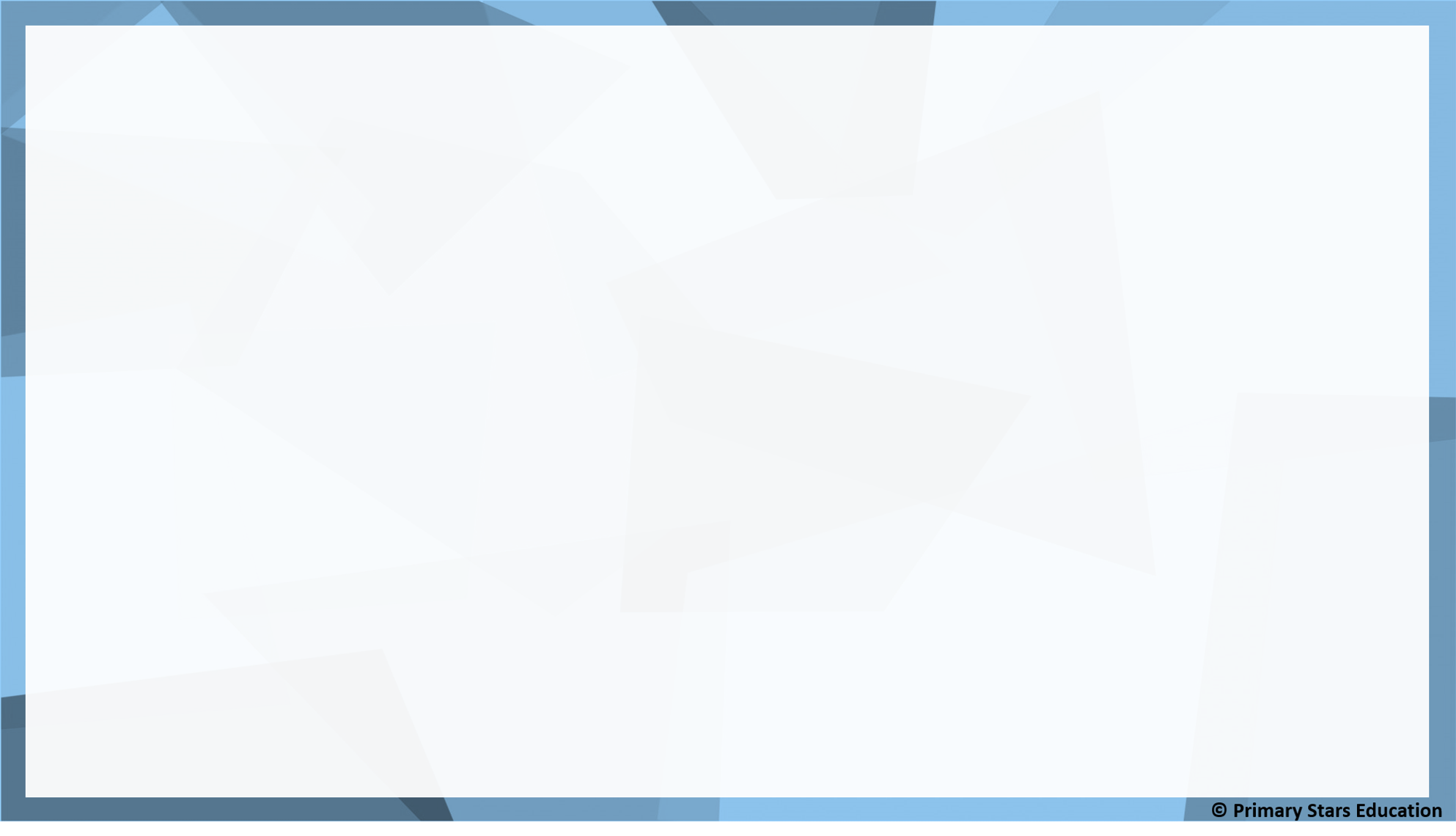 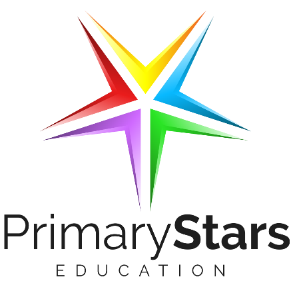 Lesson 3
Step: Partitioning numbers
Fluency
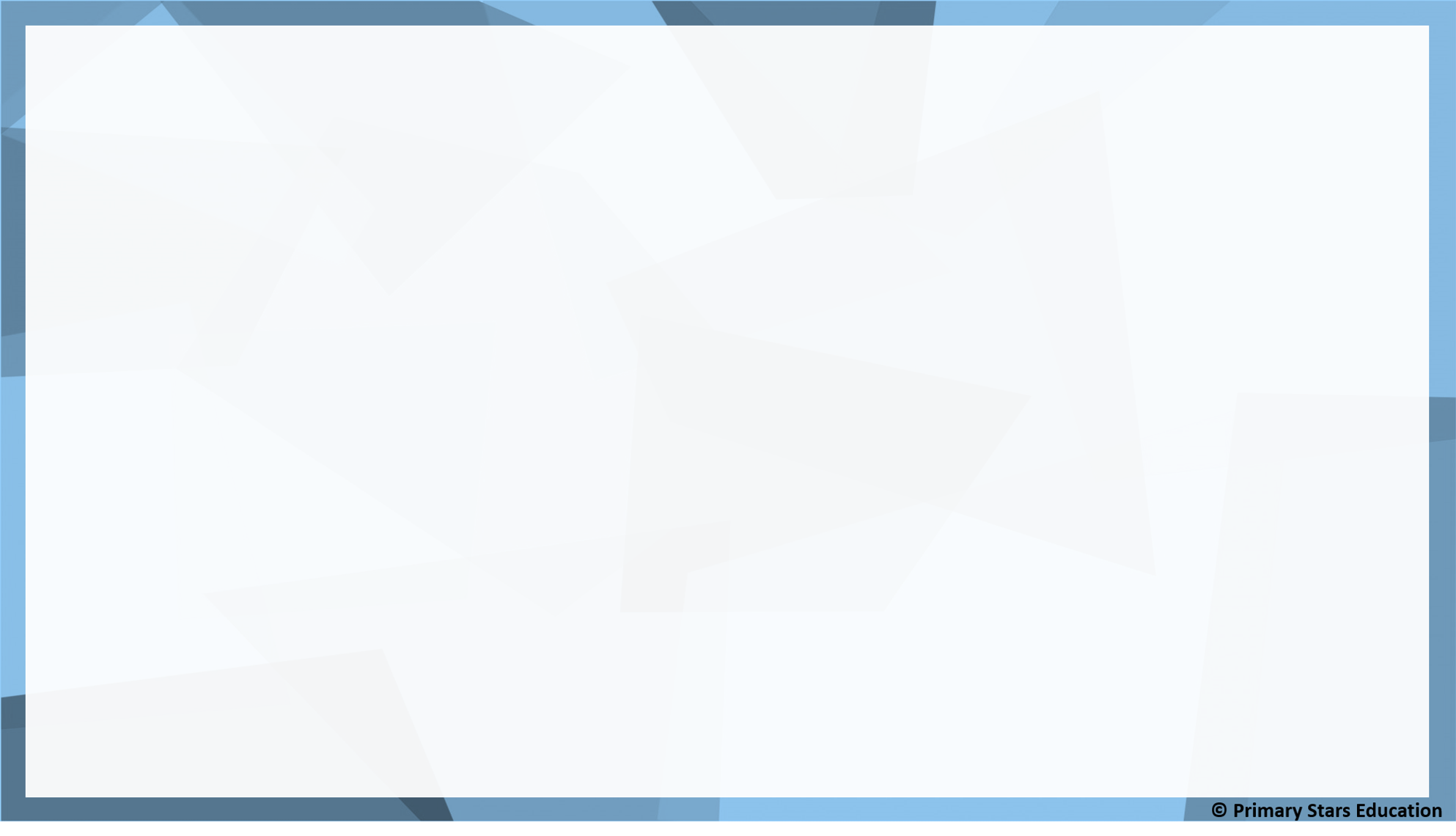 Complete the sentences.
63
3
6
has  	          tens and 	        ones.
37
7
3
has  	          tens and 	        ones.
24
4
2
has  	          tens and 	        ones.
Fluency
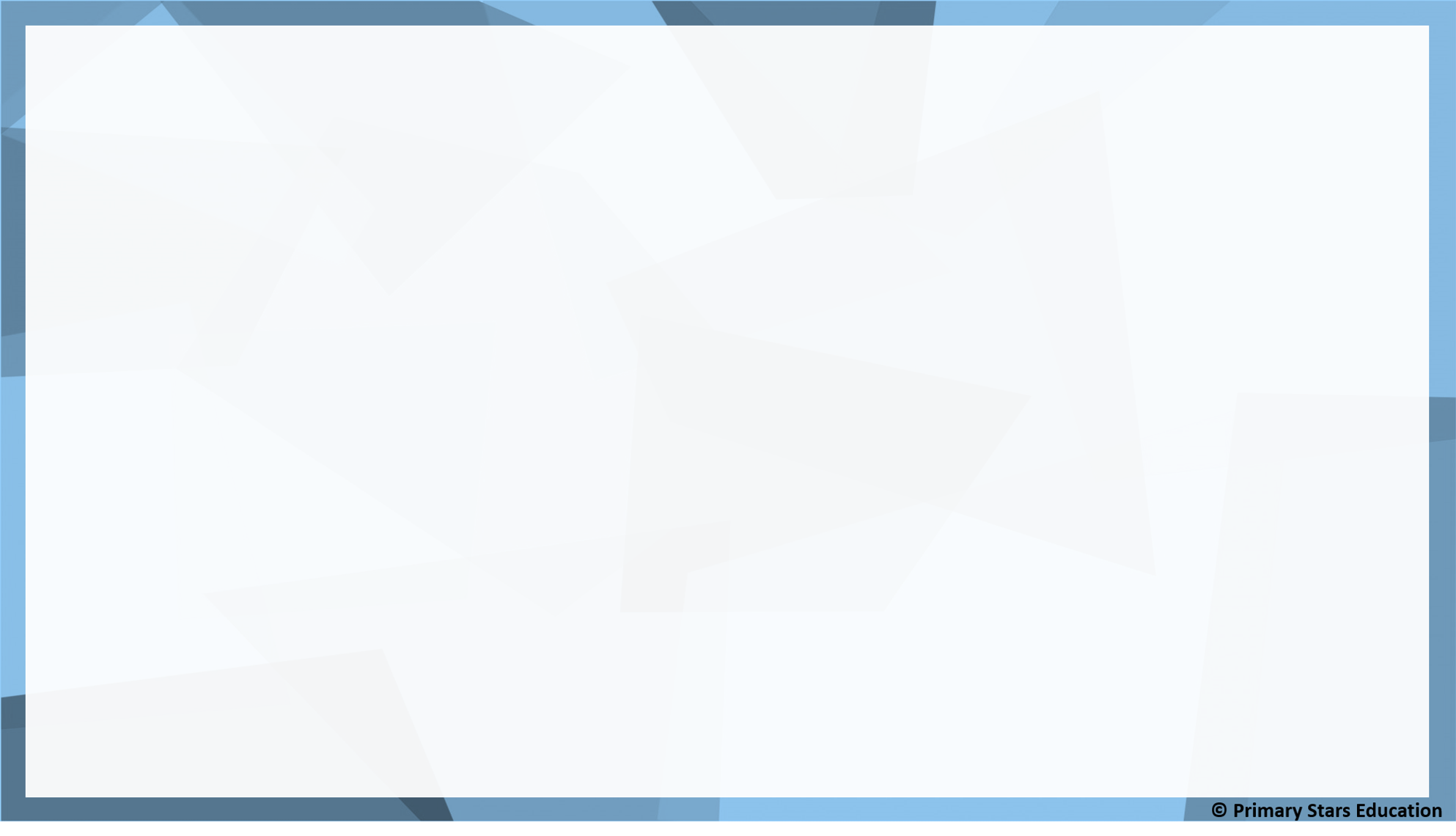 Complete the sentences.
82
2
8
has  	          tens and 	        ones.
78
8
7
has  	          tens and 	        ones.
54
4
5
has  	          tens and 	        ones.
Fluency
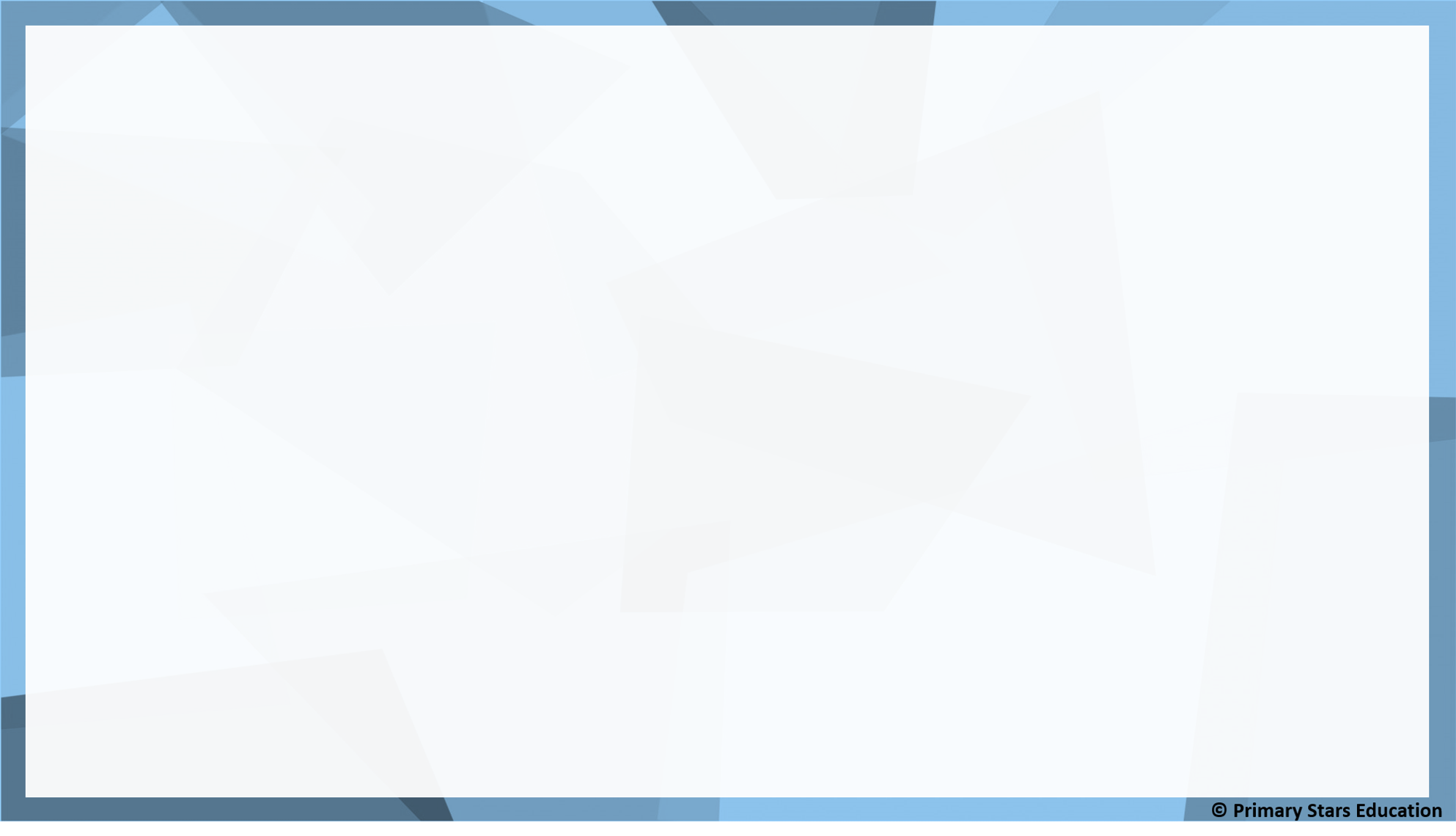 Match the numbers to their paritions.
55
50 + 4
45
40 + 5
54
50 + 5
Fluency
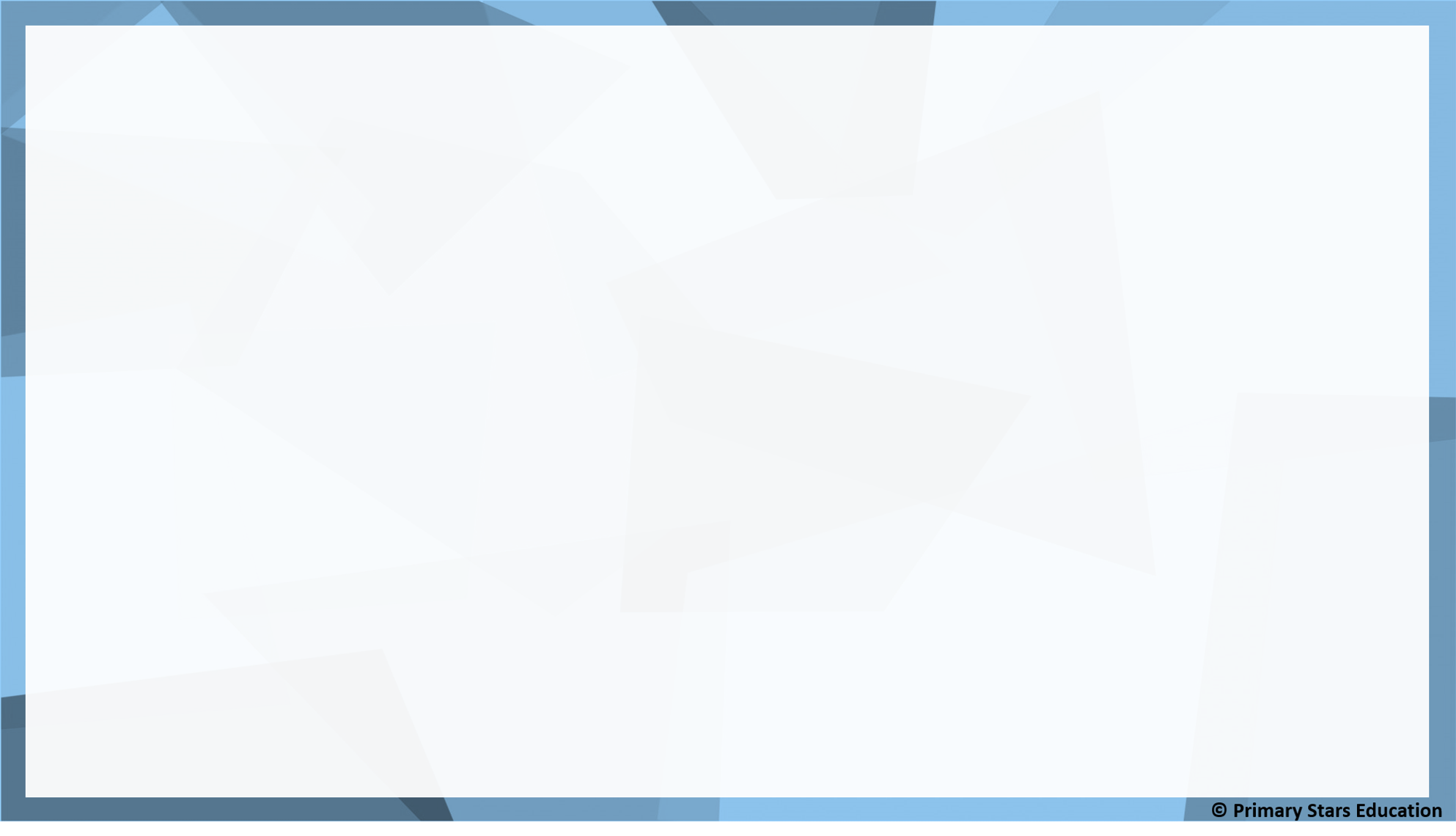 Match the numbers to their paritions.
89
10 + 9
19
80 + 9
98
90 + 8
Fluency
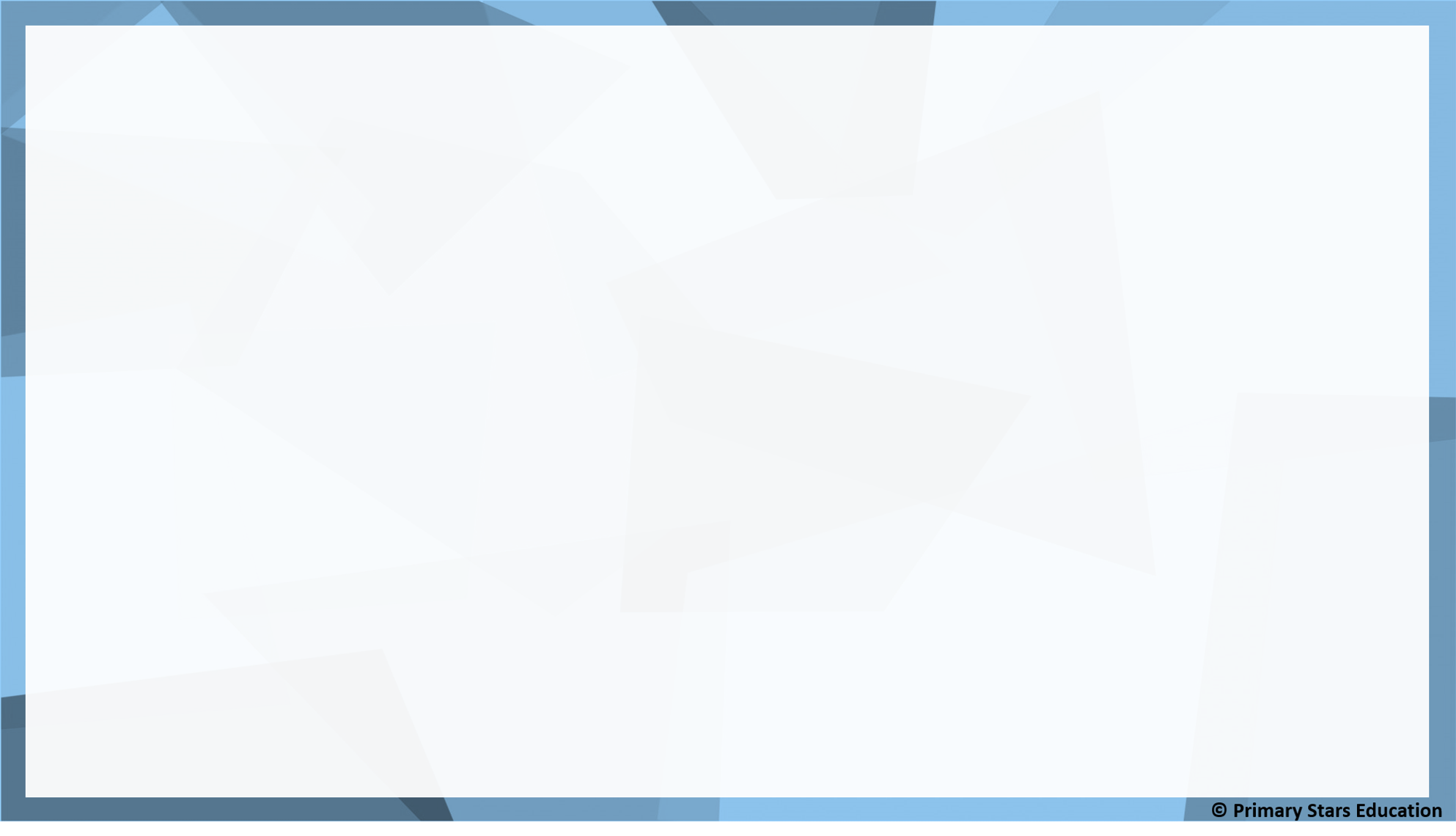 Partition the numbers on the part-whole diagrams.
47
83
40
80
7
3
Fluency
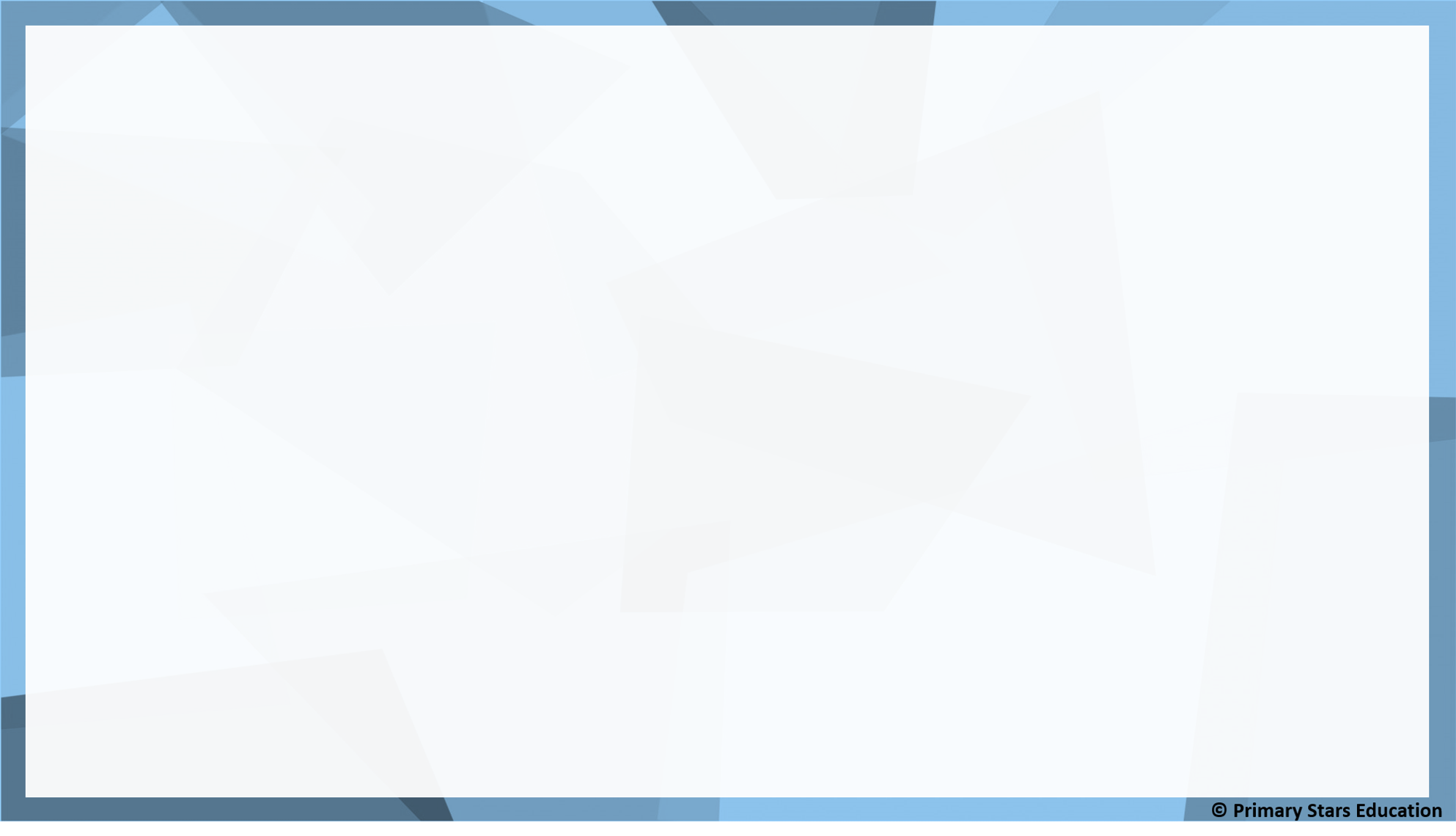 Partition the numbers on the part-whole diagrams.
21
66
20
60
1
6
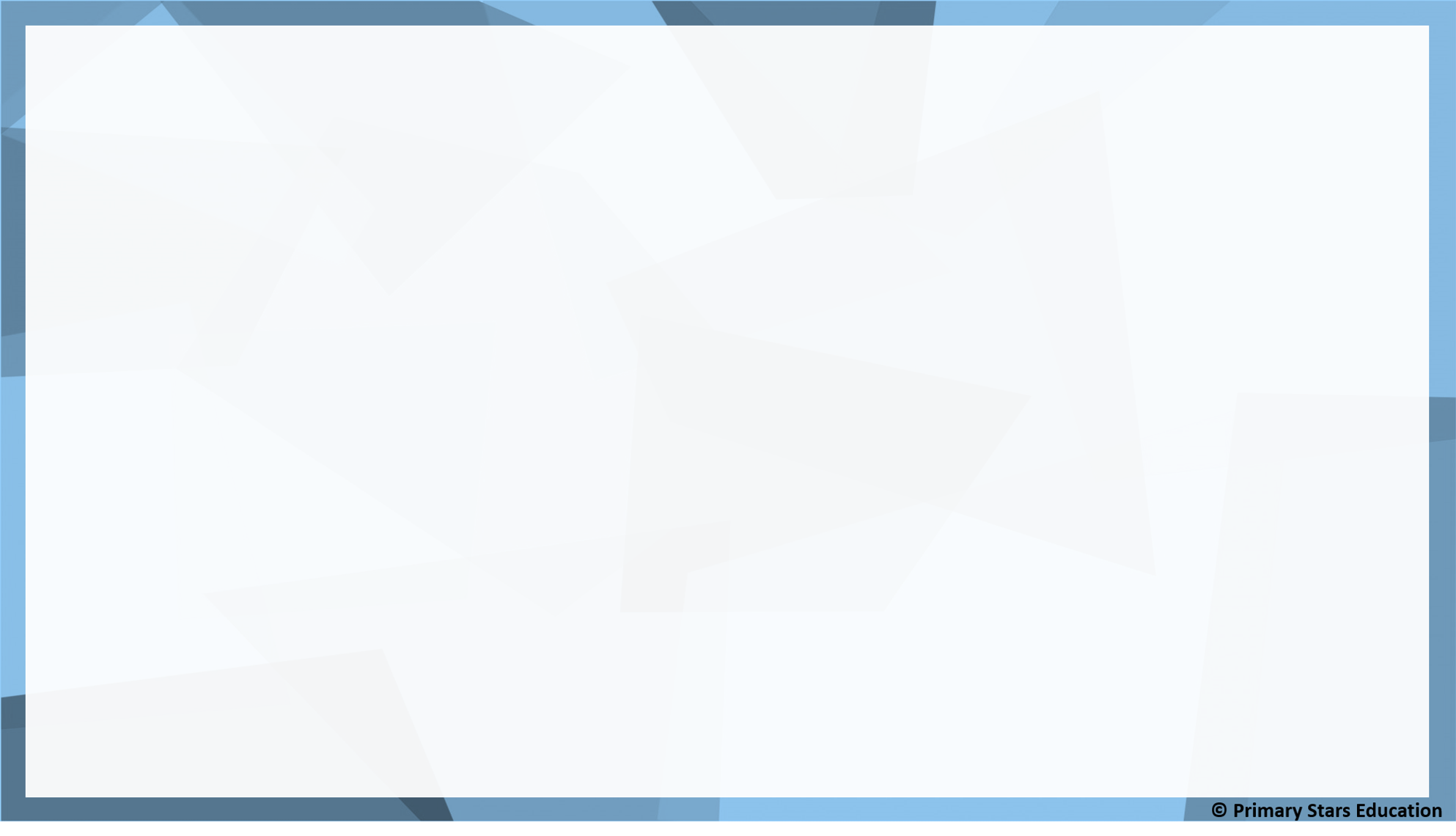 Reasoning
Spot the mistake. Explain your answer.
sixty-six = 6 + 60
4 tens and 5 ones make 54.
5 tens and 4 ones make 54.
4 tens and 5 ones make 54.
Ten ones is equal to 10.
Problem solving
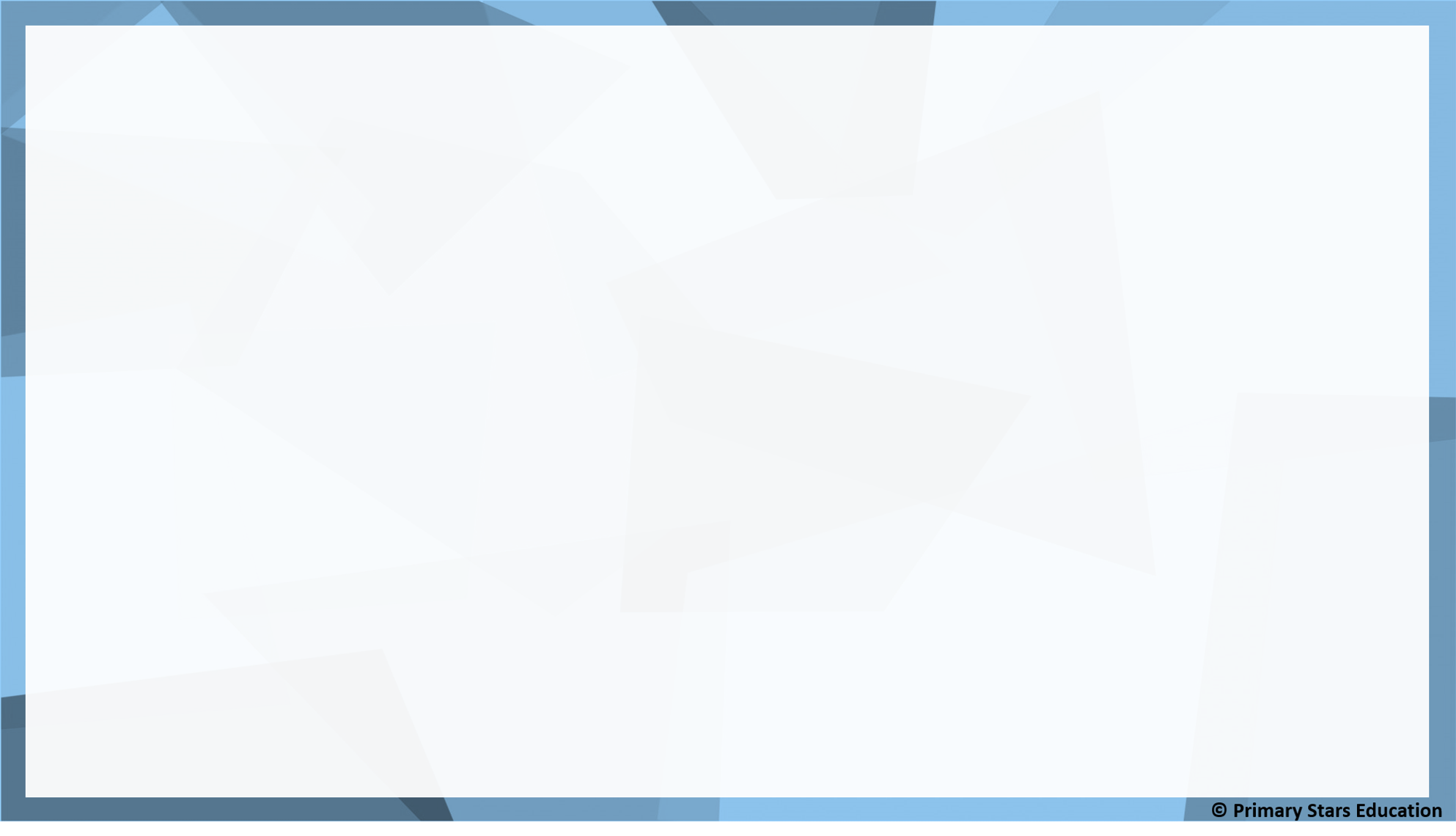 Complete the table.
30, 31, 32
9, 19
17, 18, 19